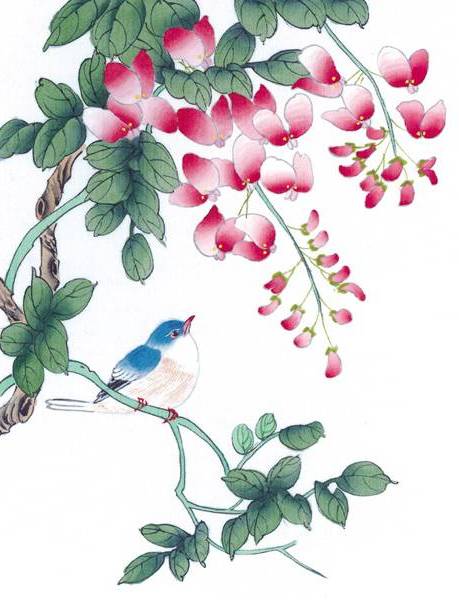 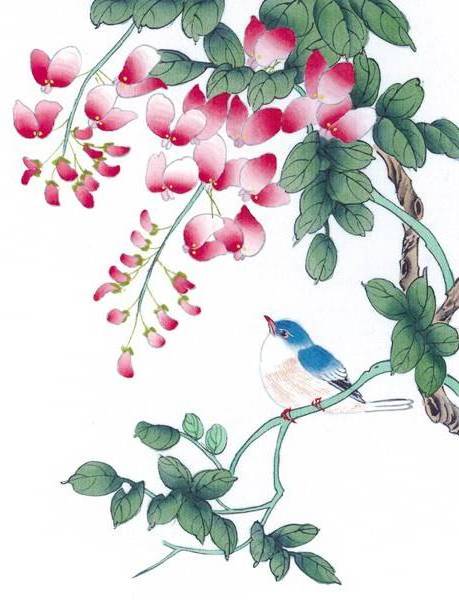 TRƯỜNG TIỂU HỌC ĐOÀN KẾT
KÍNH CHÀO QUÝ THẦY CÔ ĐẾN DỰ GIỜ
MÔN MĨ THUẬT
LỚP 1
Giáo viên: Tạ Thùy Linh
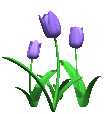 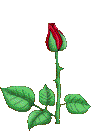 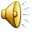 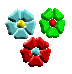 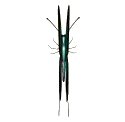 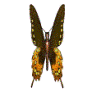 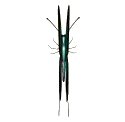 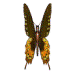 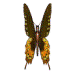 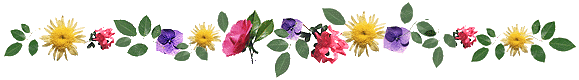 KHỞI ĐỘNG
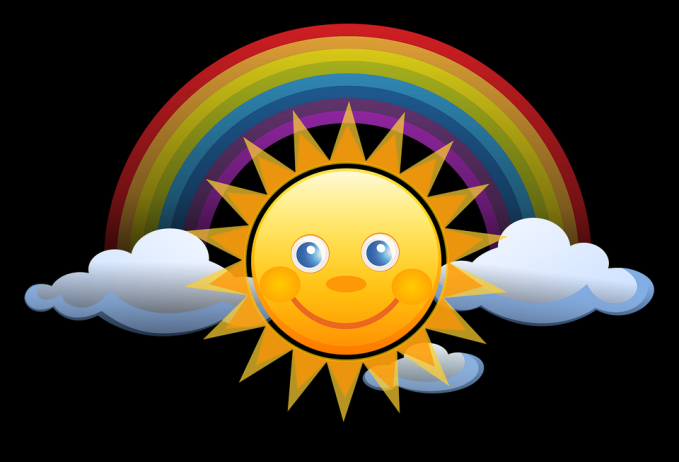 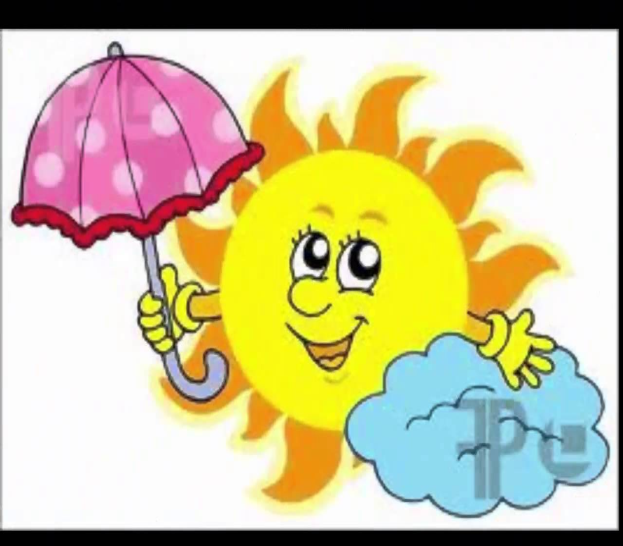 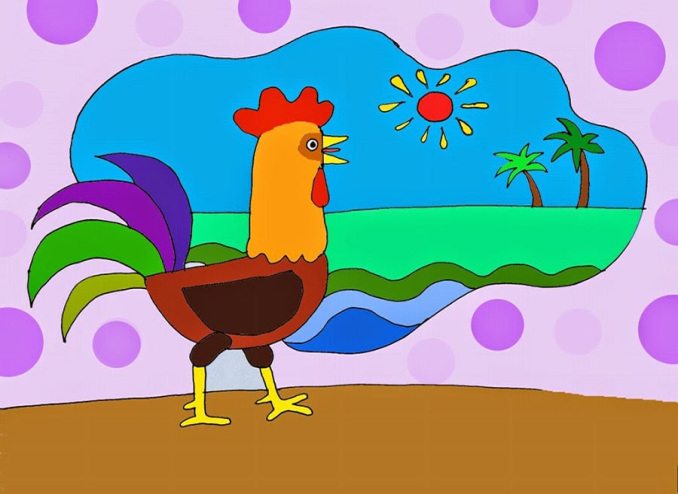 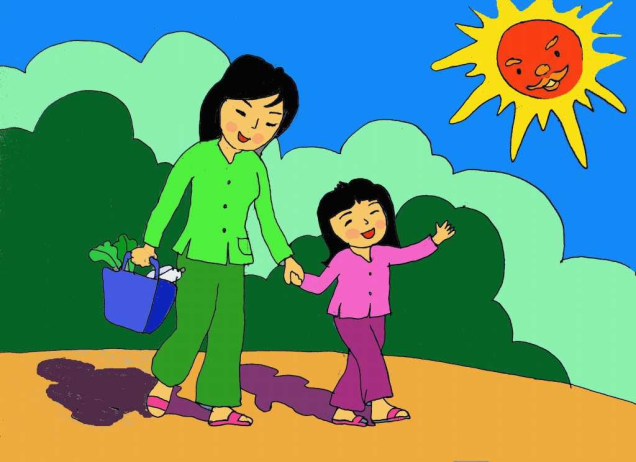 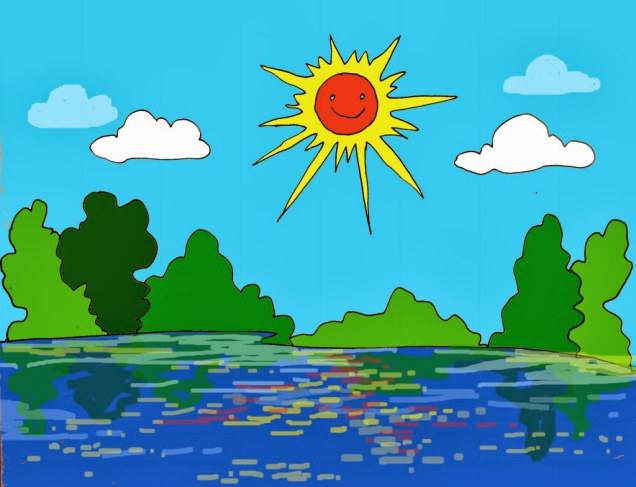 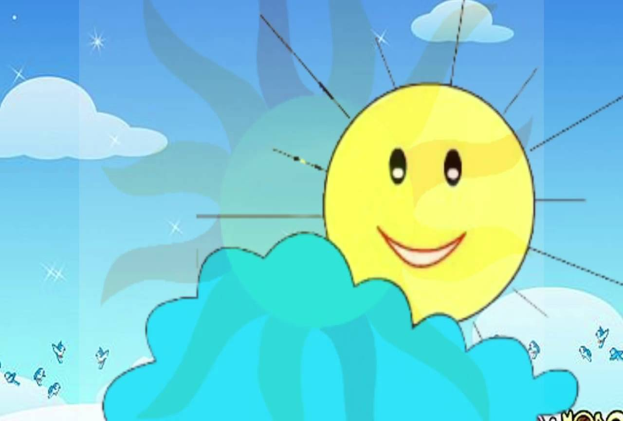 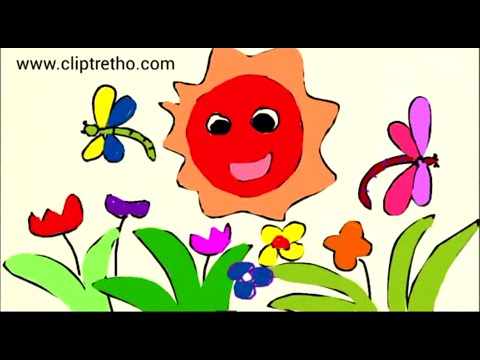 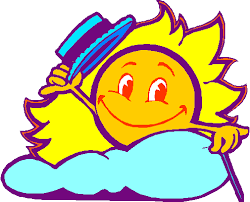 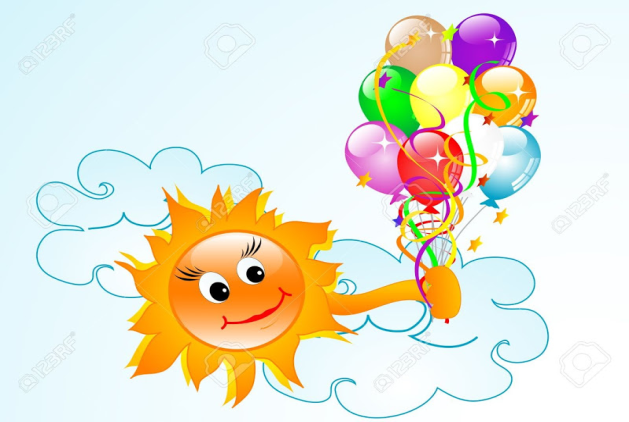 CẢ LỚP HÁT BÀI CHÁU VẼ ÔNG MẶT TRỜI
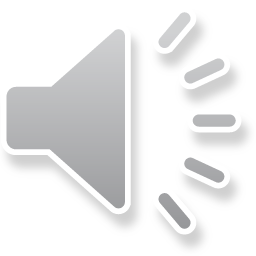 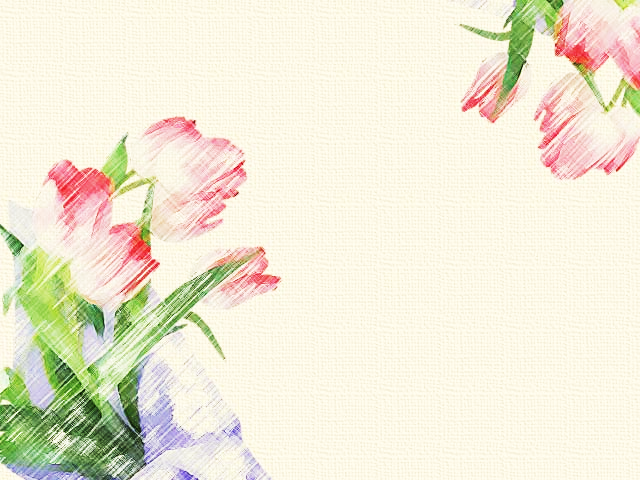 MĨ THUẬT 
Bài 4: 
Nét thẳng – nét cong 
(2 tiết)
Tìm hiểu khám phá những điều mới mẻ.
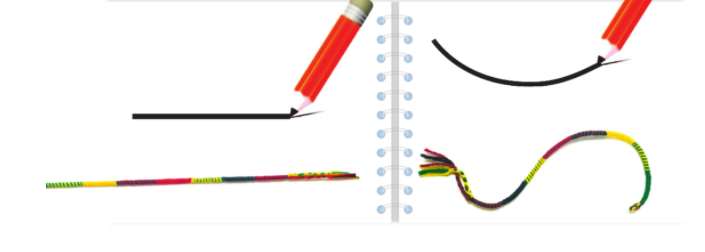 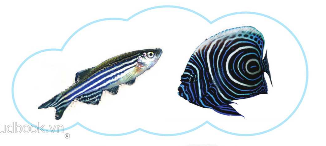 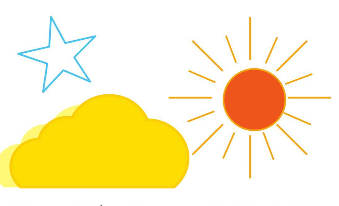 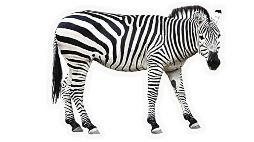 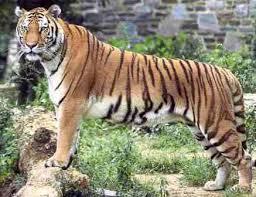 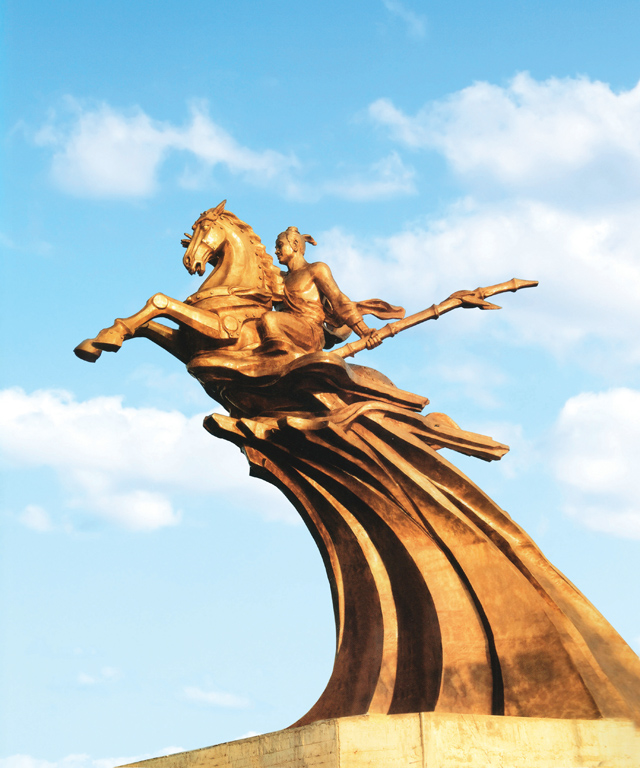 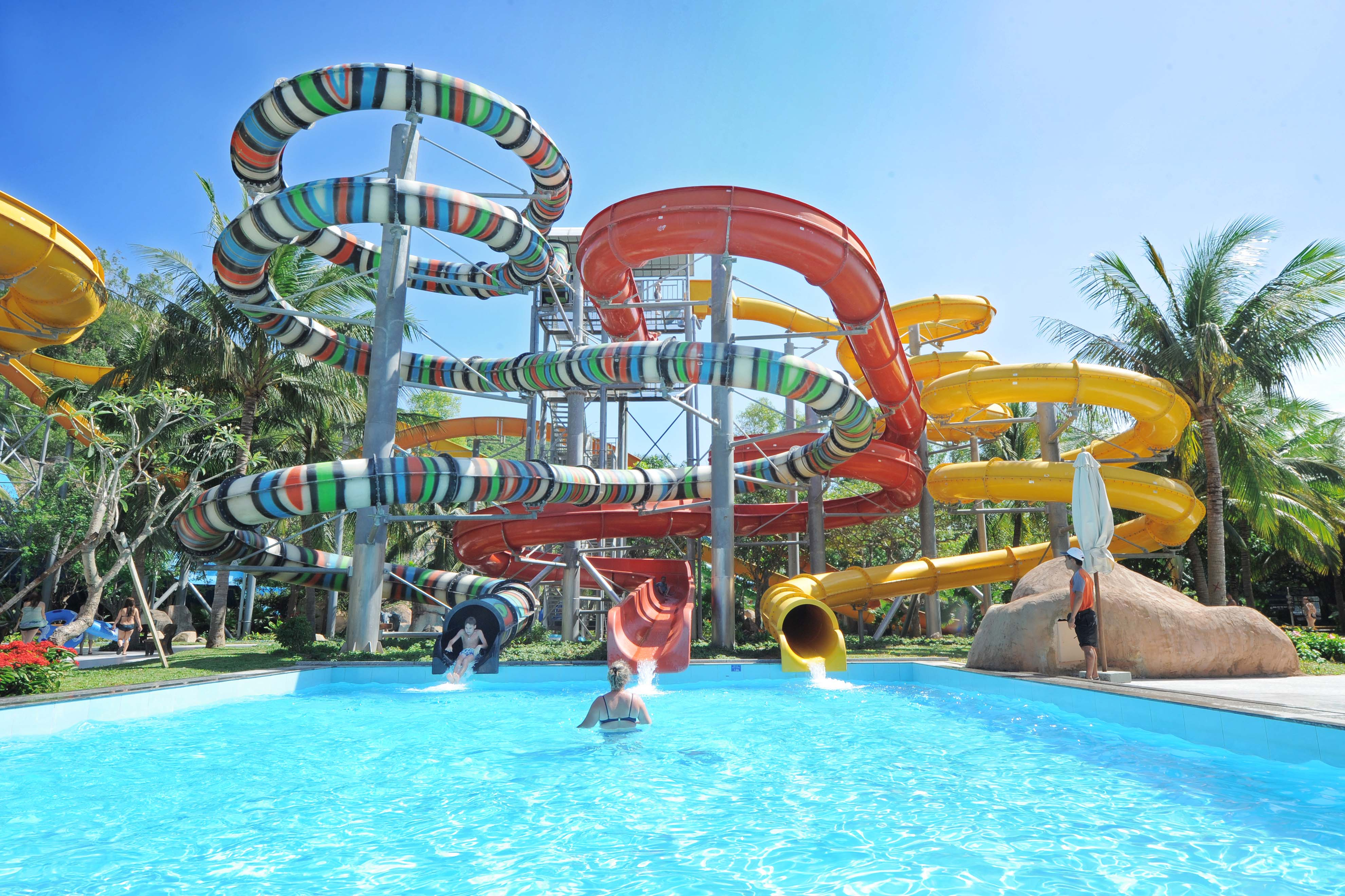 Tượng đài Thánh Gióng
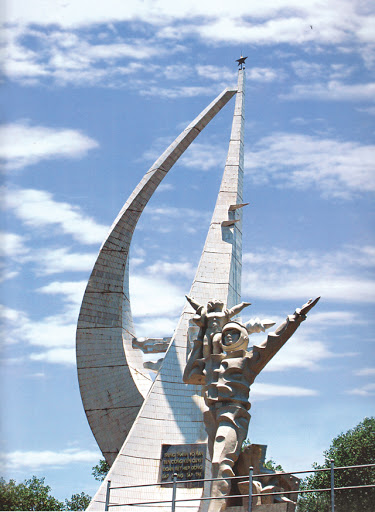 Tượng đài không quân việt nam
Tượng đài chiến thắng Buôn Mê Thuật
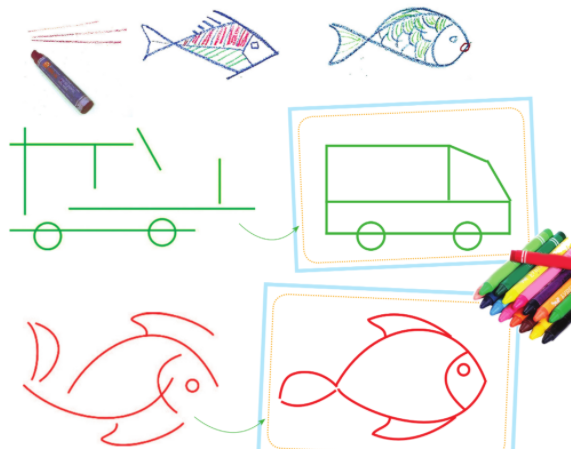 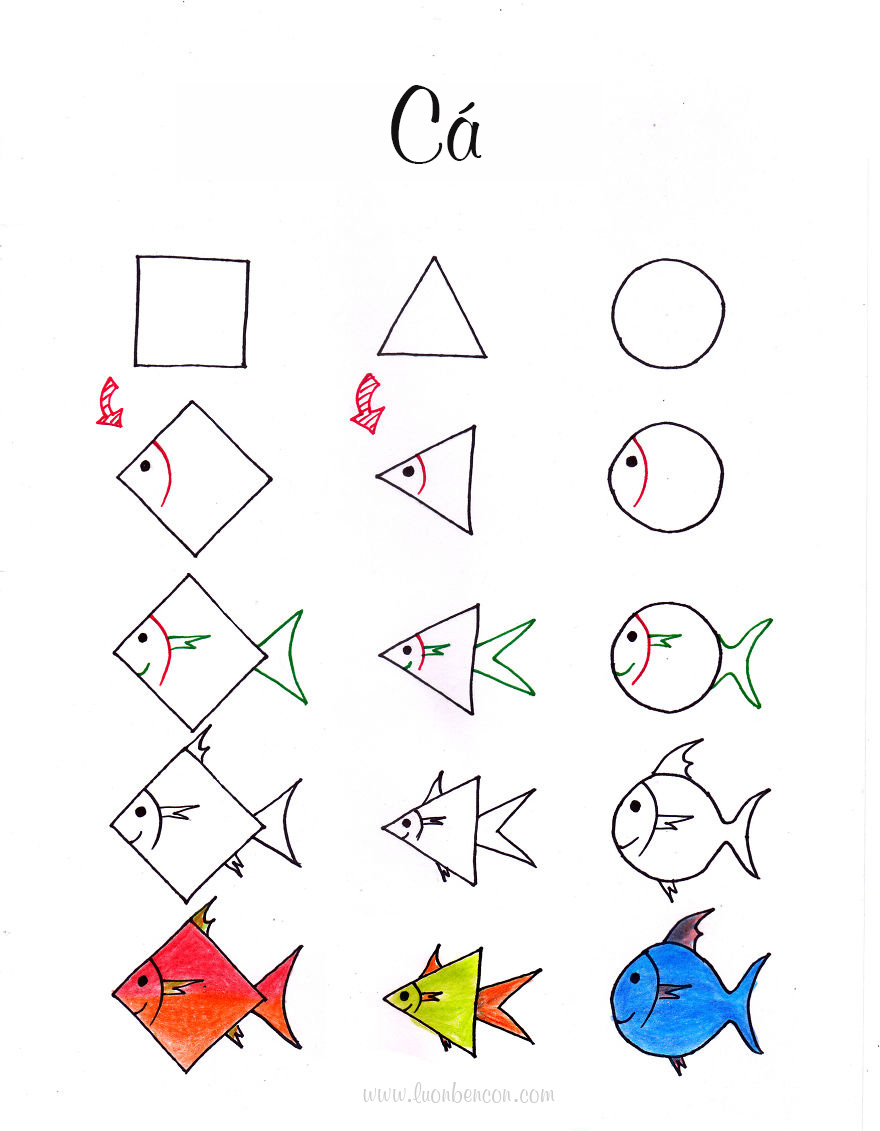 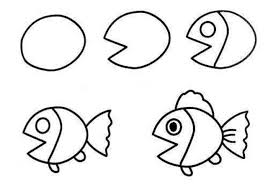 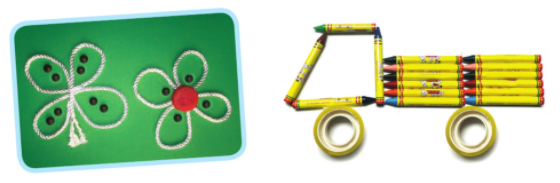 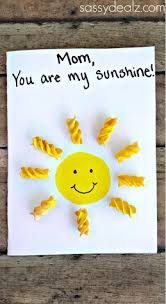 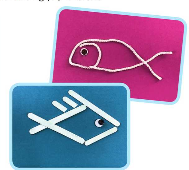 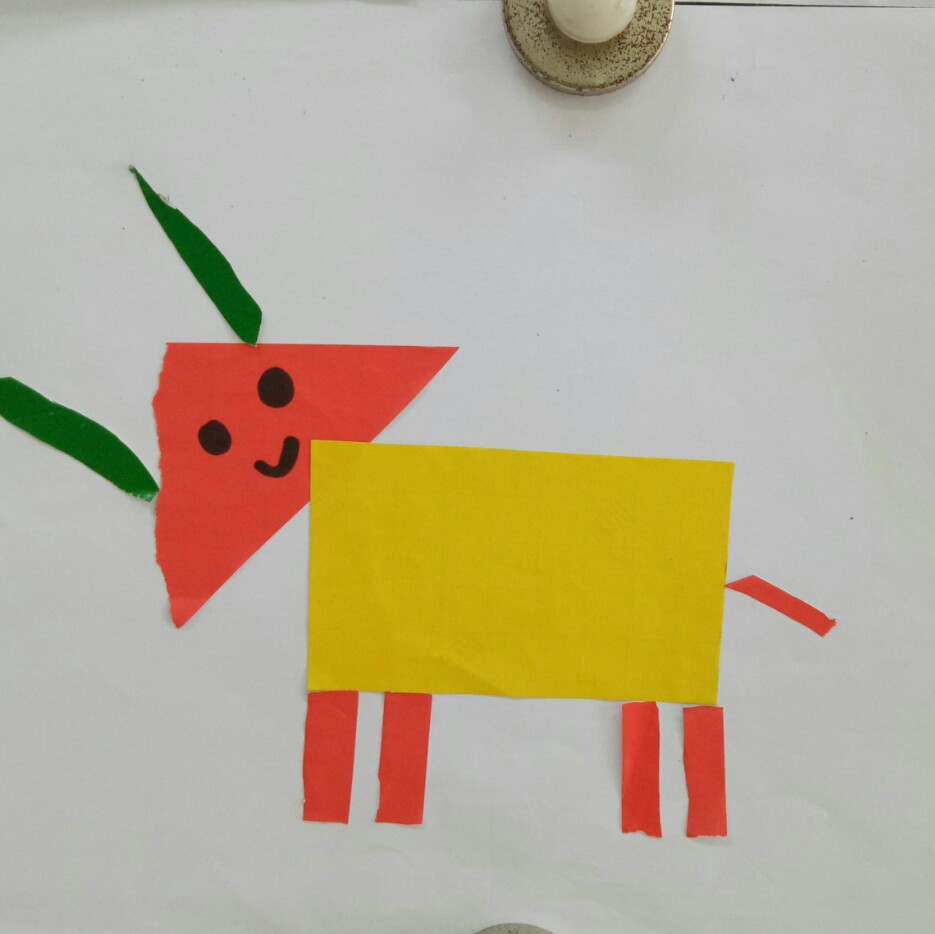 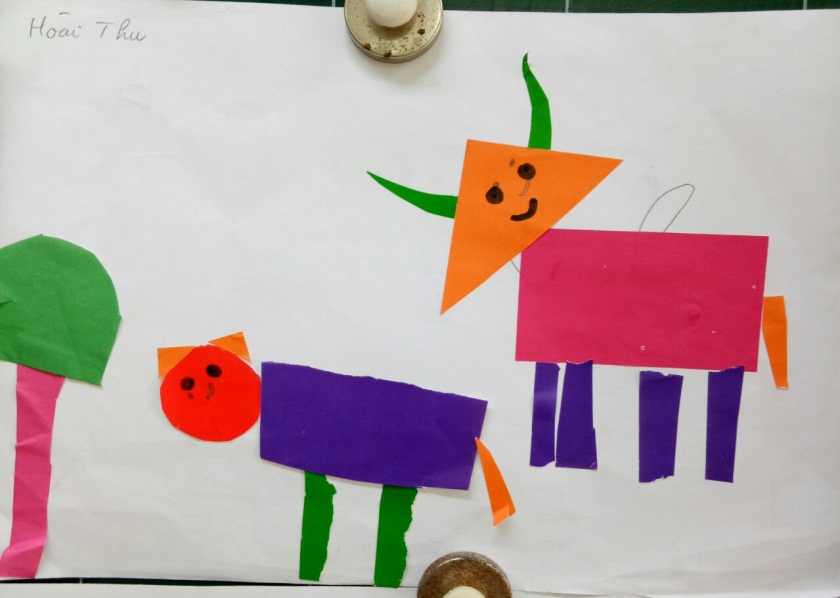 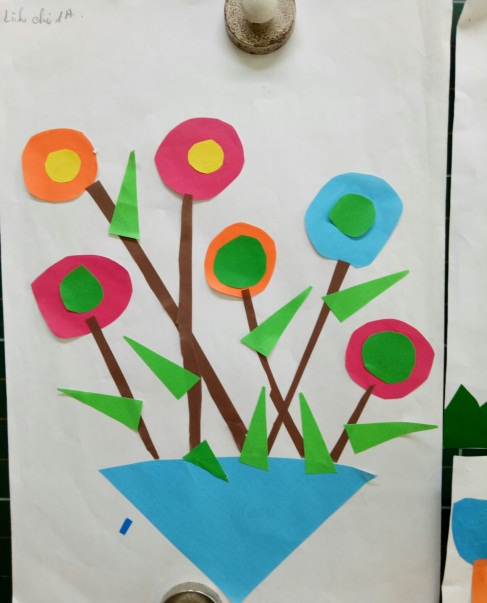 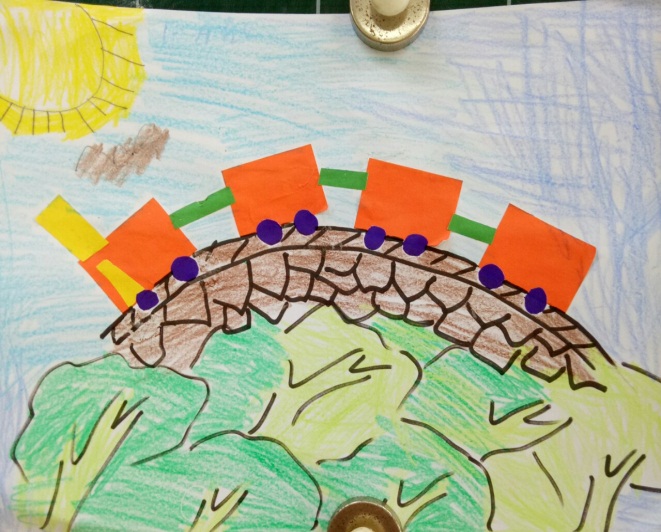 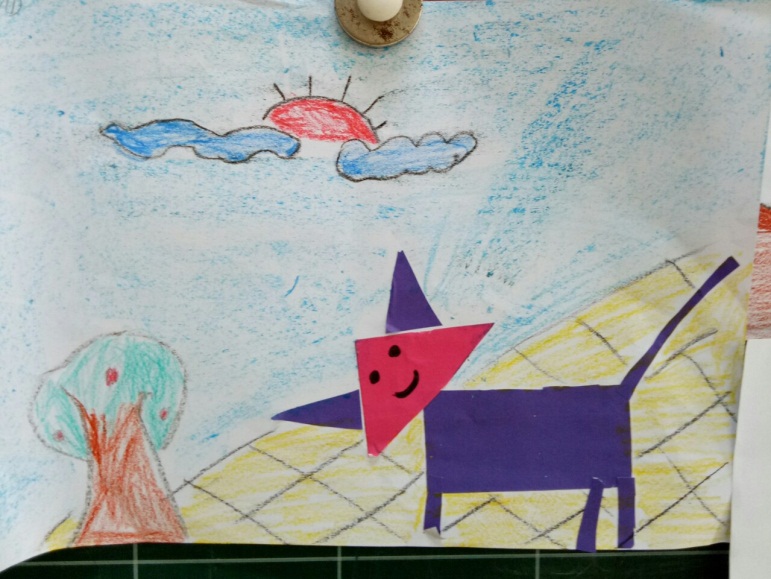 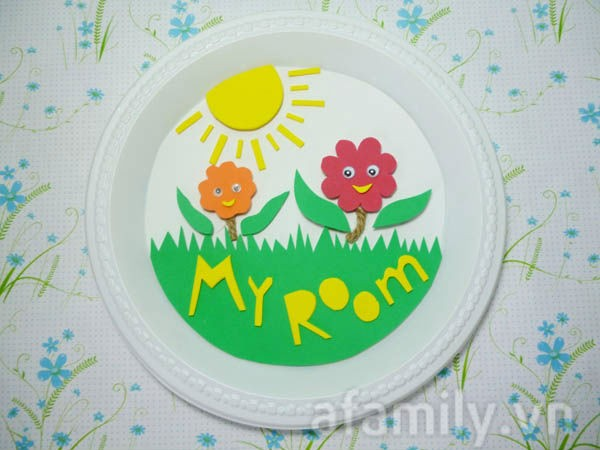 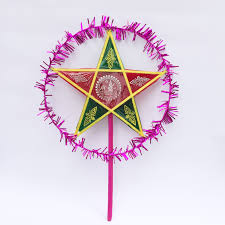 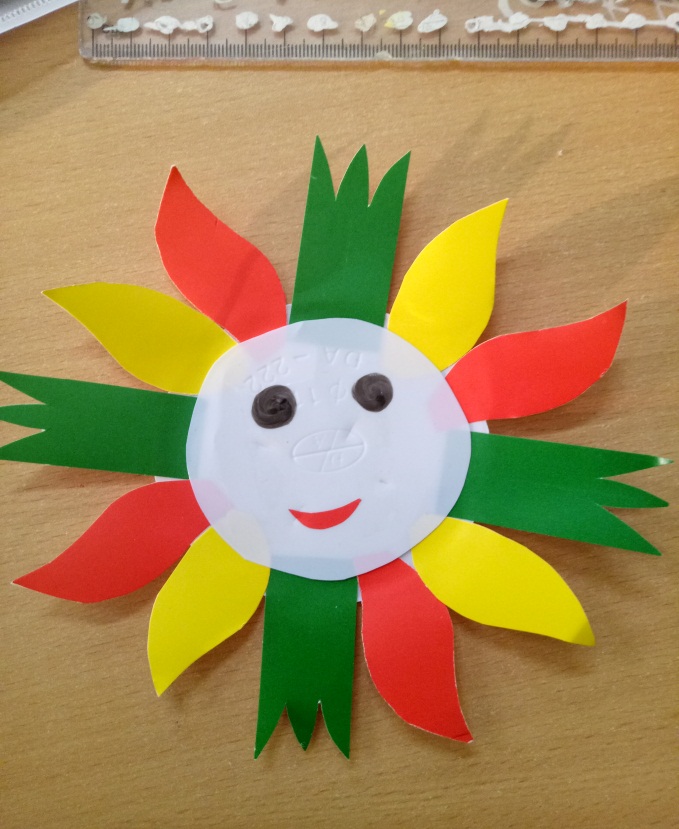 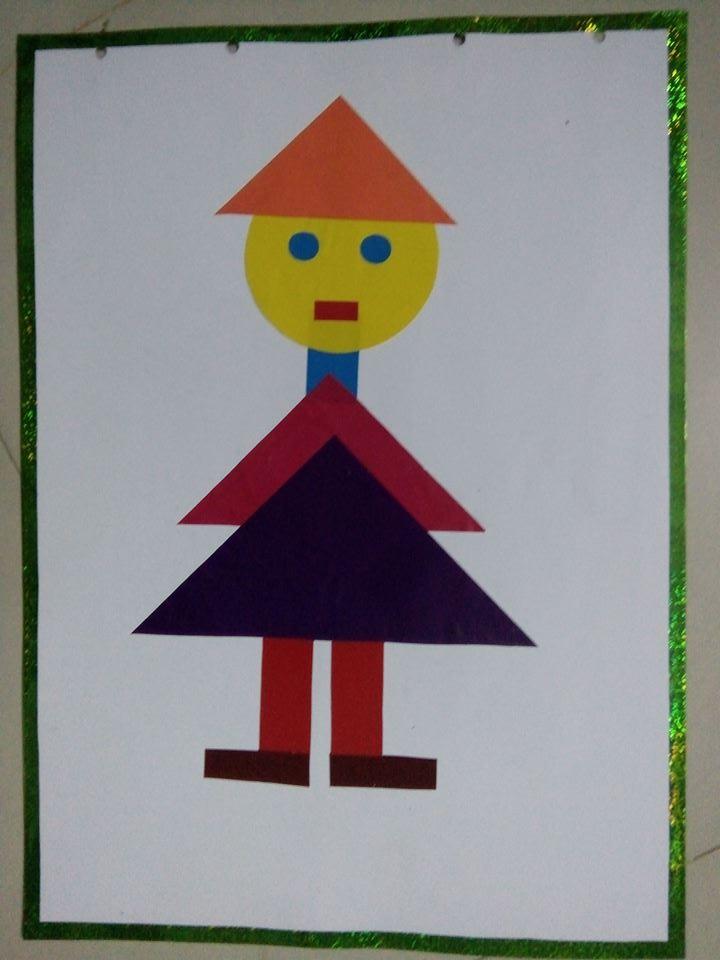 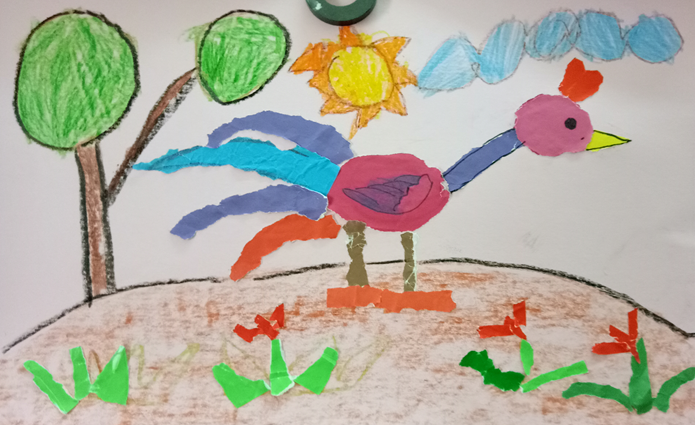 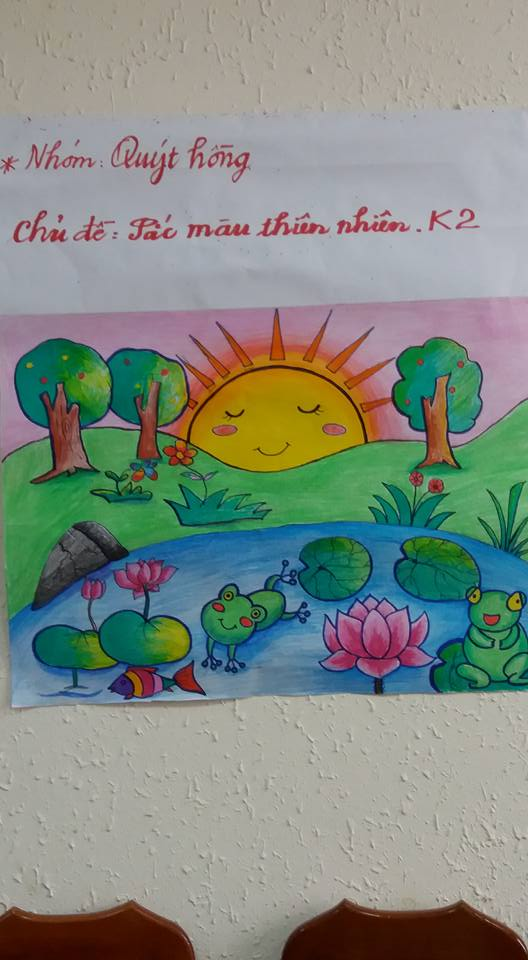 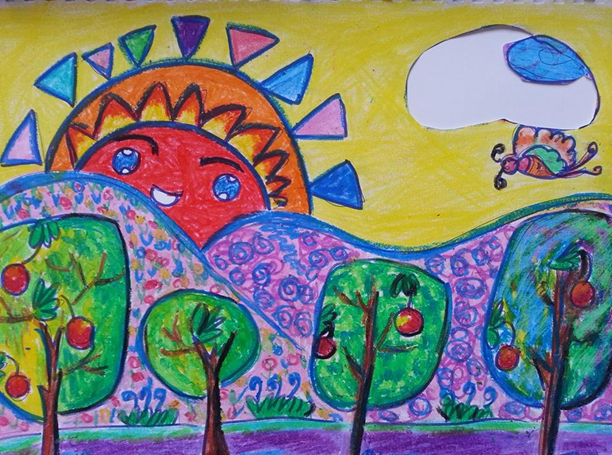 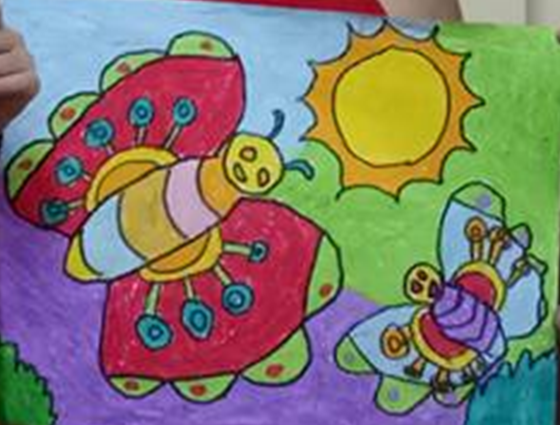 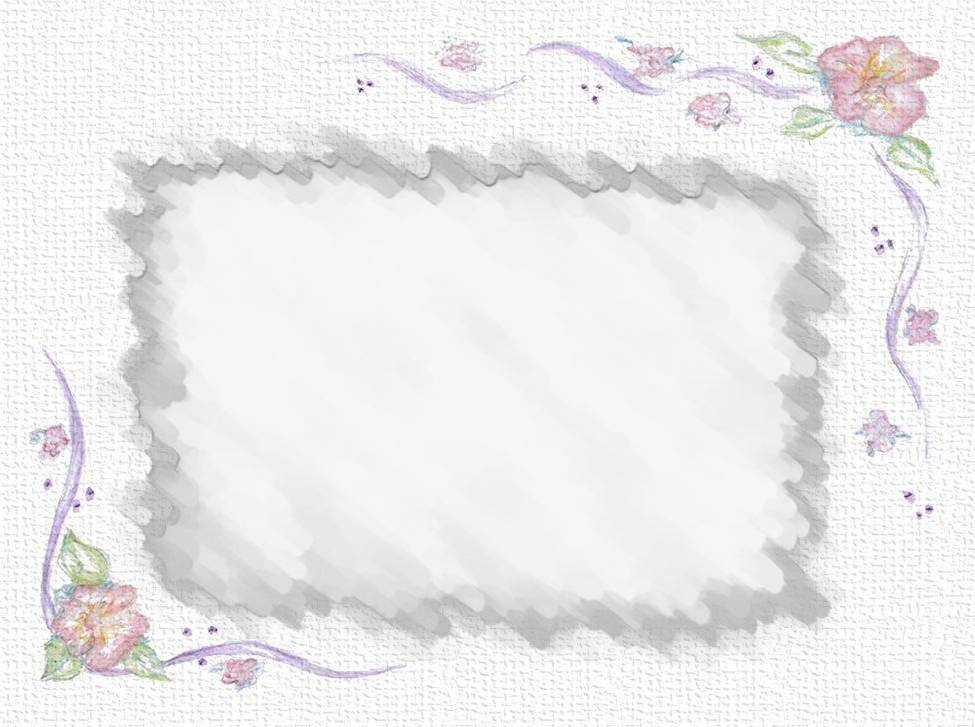 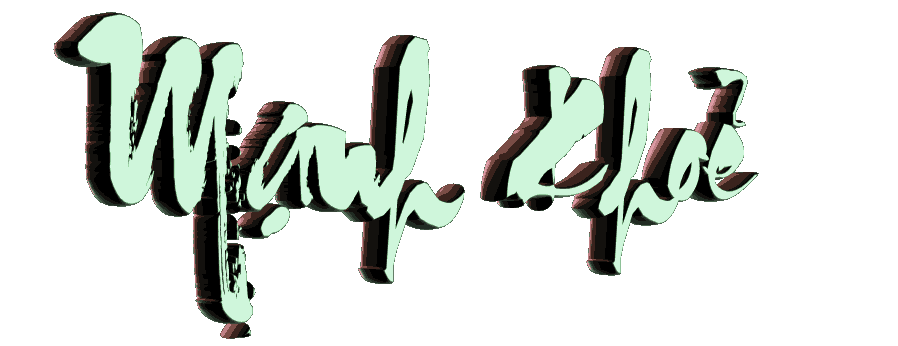 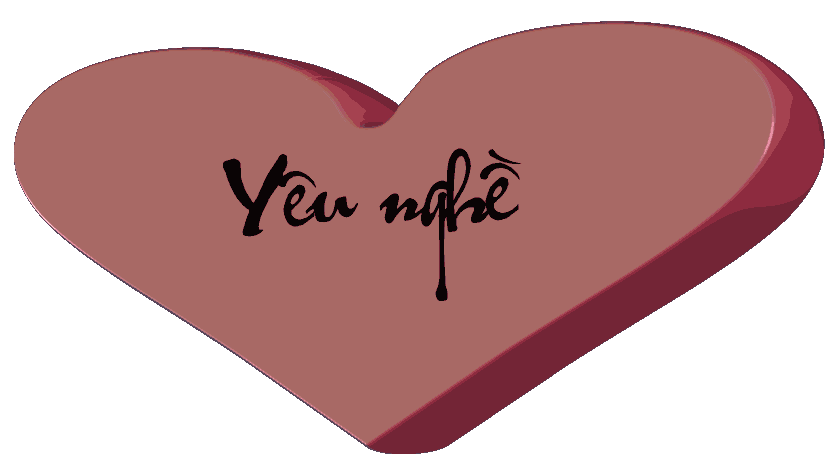 kính chúc các thầy cô
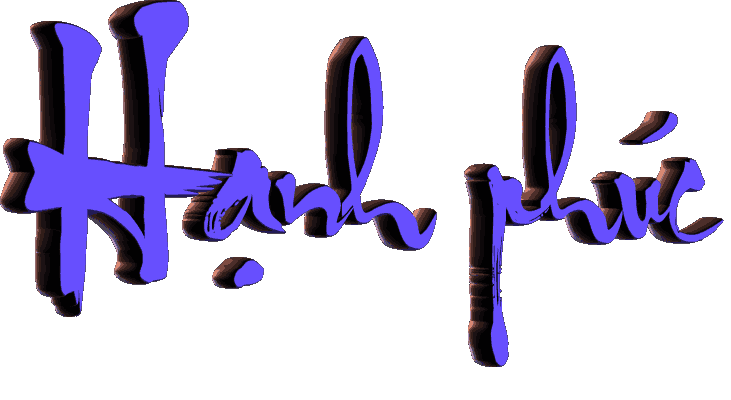